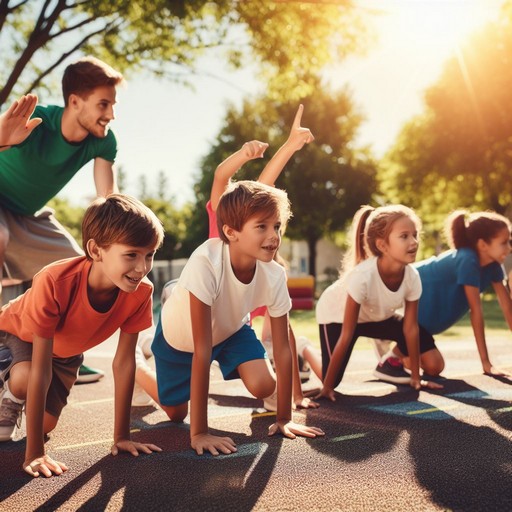 Я досліджую світ
1 клас
Урок 17
Чому рух приносить користь?
Налаштуймося на роботу
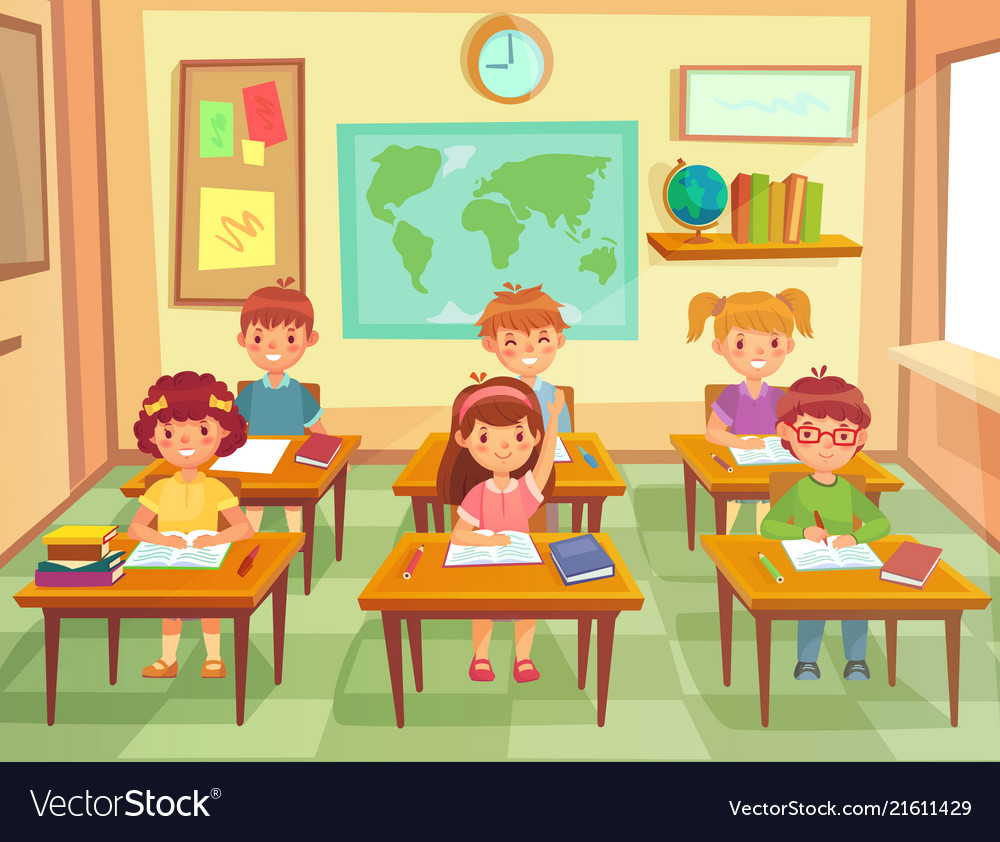 Пролунав дзвінок для нас, 
Всі зайшли спокійно в клас. 
Встали біля парти чемно. 
Не мине наш час даремно.
Вправа «Синоптик»
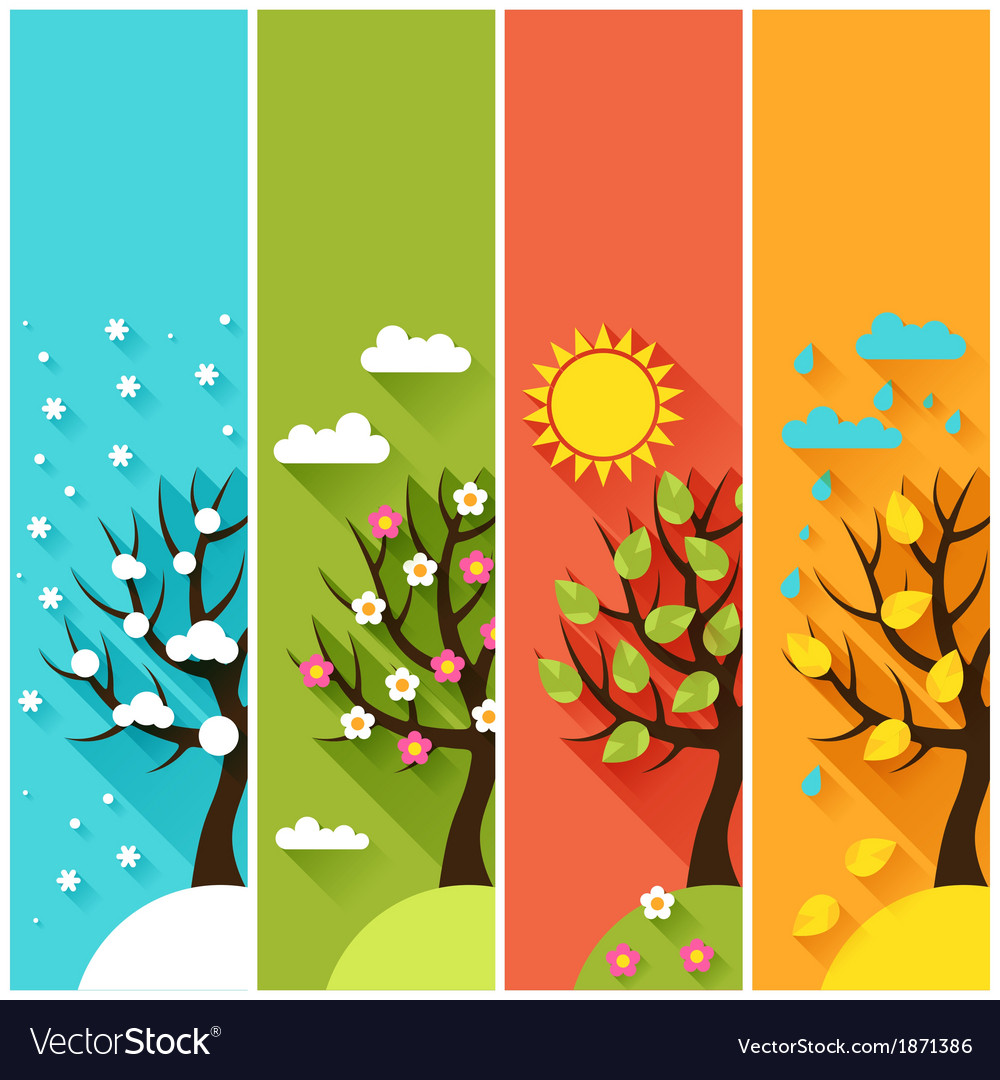 Яка зараз пора року?
Який місяць?
Яке число?
Який день тижня?
Вправа «Синоптик»
Який стан неба?
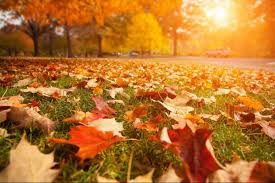 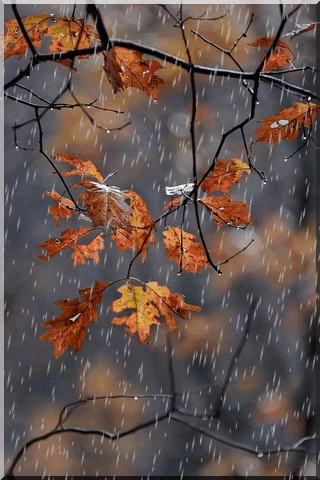 Яка температура повітря?
Чи дує вітер? Якщо так, то сильний чи повільний?
Чи були протягом дня опади?
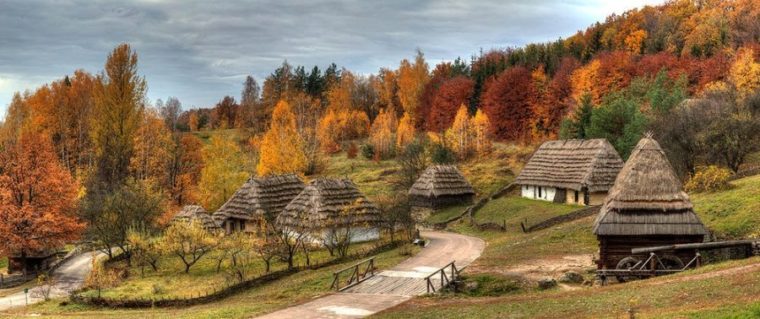 Розглянь світлини і порівняй дії дітей. 
Хто з них більше піклується про своє здоров’я?
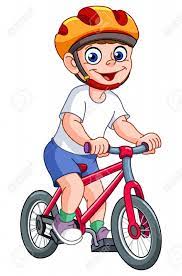 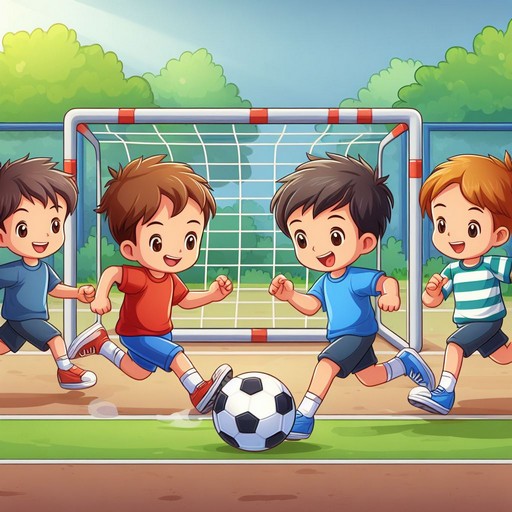 Для кого з дітей захоплення  буде корисним. Чому?
Для кого з дітей футбол буде корисним. Чому?
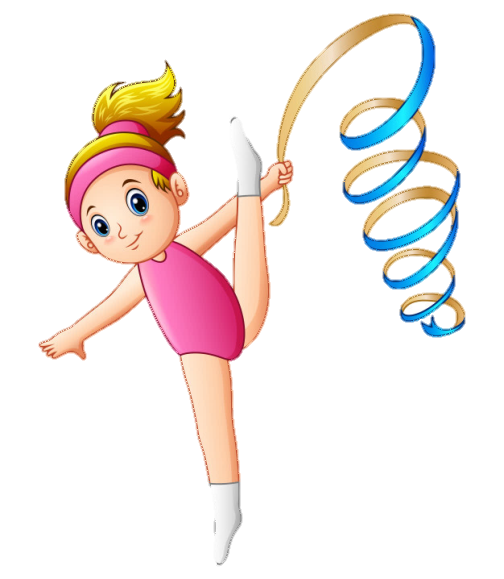 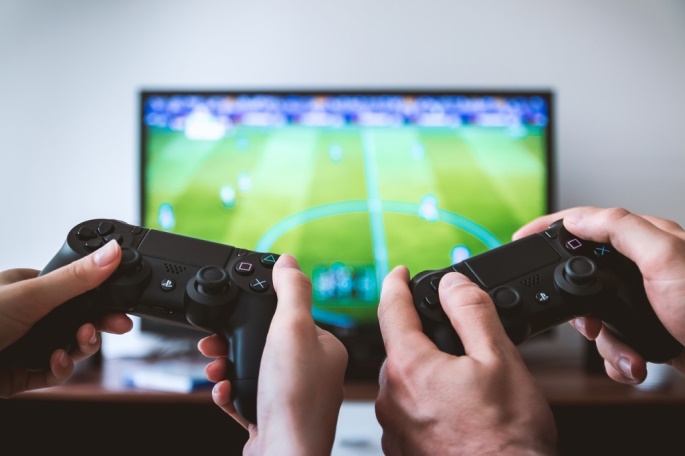 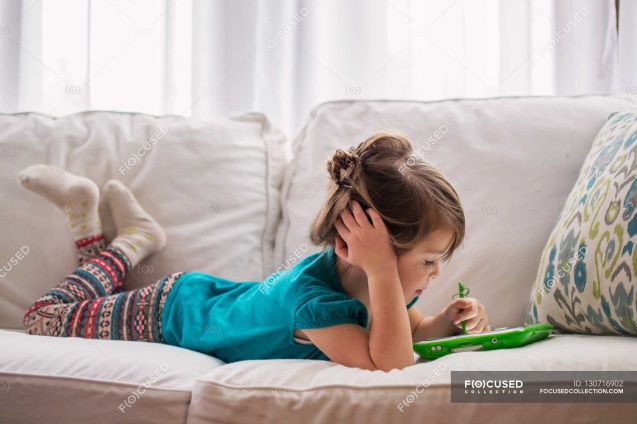 Повідомлення теми уроку
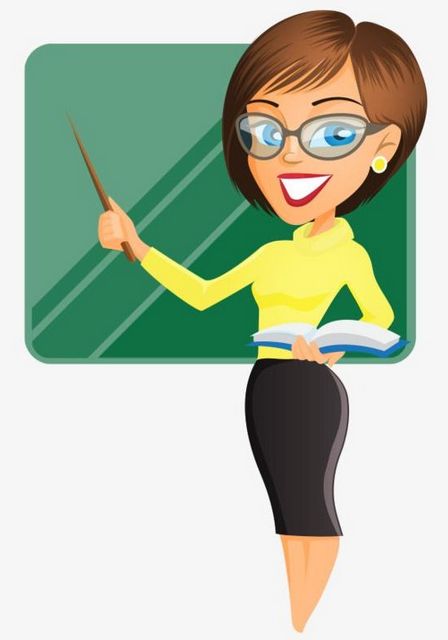 Щоб правильно розвиватися, 
бути здоровим і сильним , потрібно багато рухатися. 
Як ти вважаєш, чому?
Сьогодні на уроці дізнаємось, чому рух приносить користь
Назви вправи, корисні для здоров’я
Рух – це природна потреба людини. 
Діти, які мало рухаються, зростають кволими, важко навчаються, невпевнені у собі, часто хворіють.
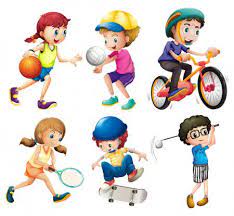 І людям, і тваринам корисно рухатися. 
Прогулянки на свіжому повітрі, рухливі ігри, фізичні вправи, заняття спортом забезпечують правильну роботу всіх органів тіла. 
А тому сприяють зміцненню здоров’я.
Поясни прислів’я. Чи погоджуєшся ти з ним?
Хто день починає з зарядки, 
у того здоров’я в  порядку.
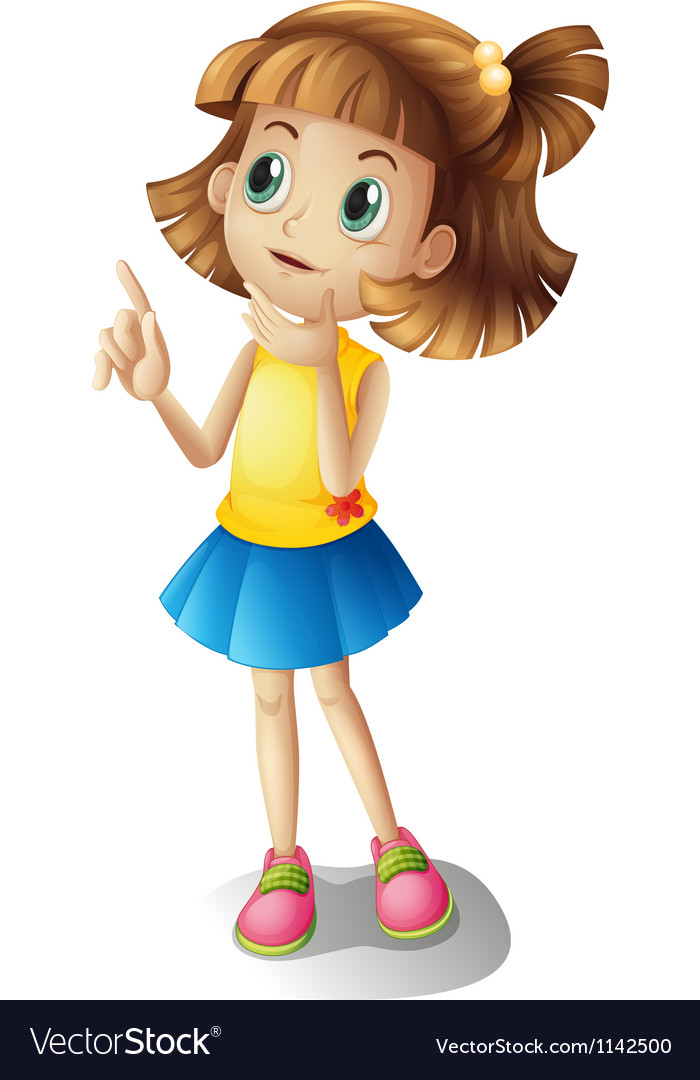 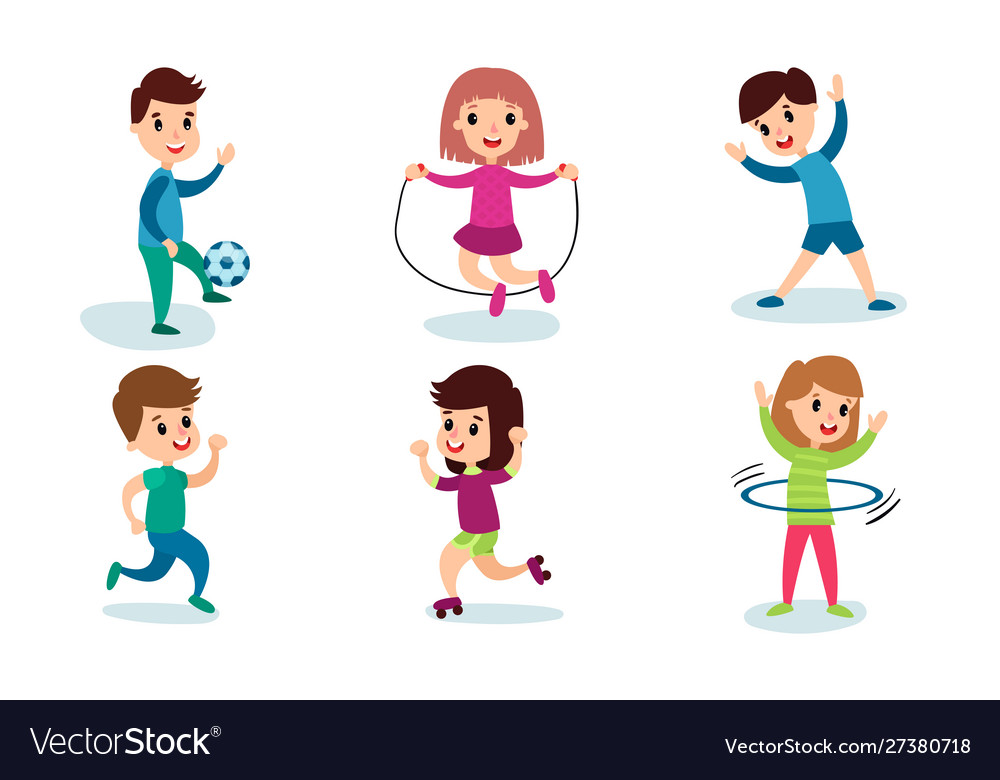 Назви види спорту
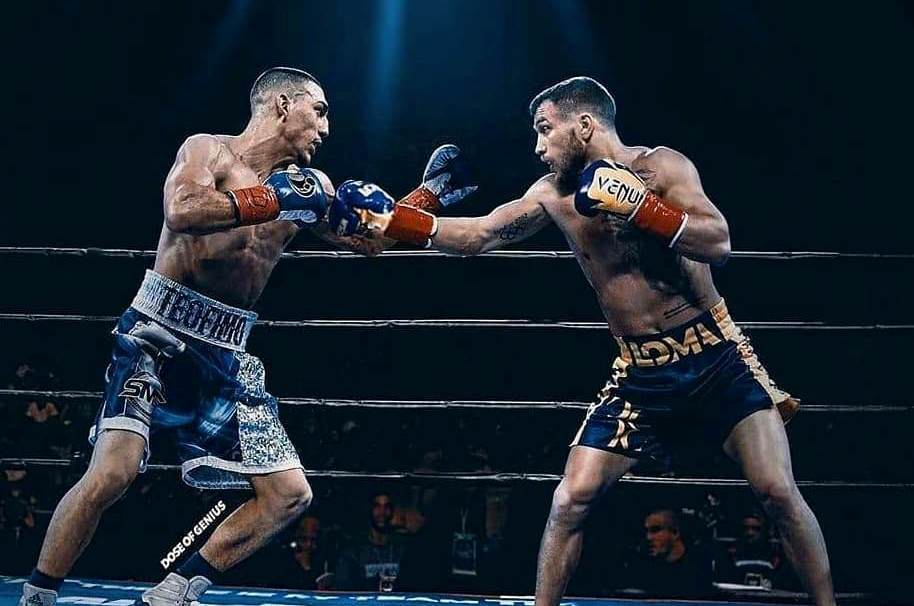 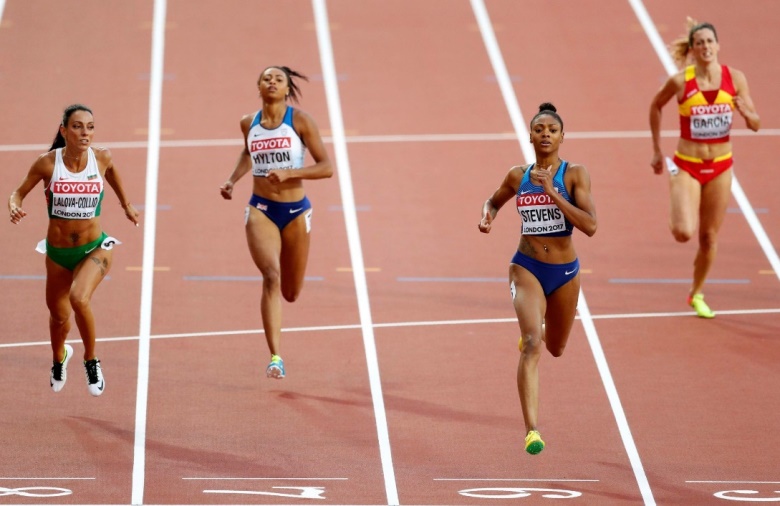 Який твій улюблений вид спорту?
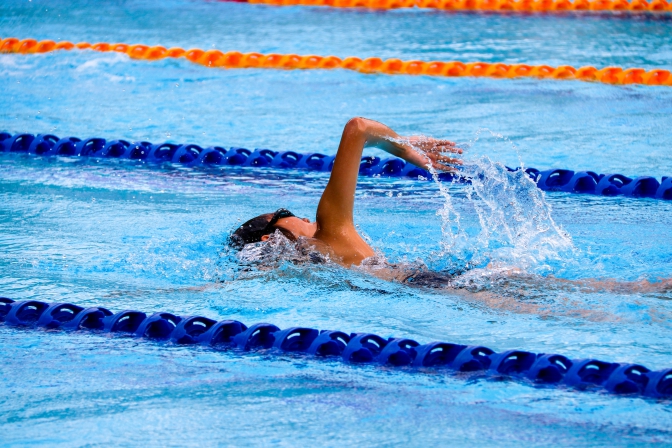 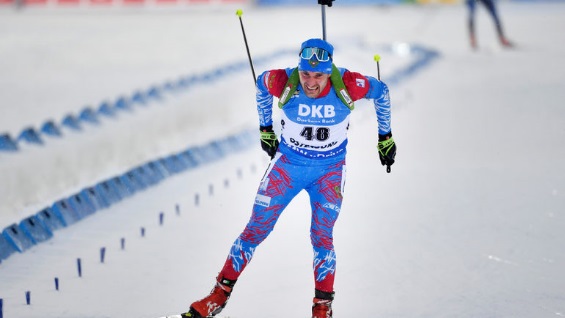 Назви спортивні ігри
Розкажи про свої улюблені спортивні ігри
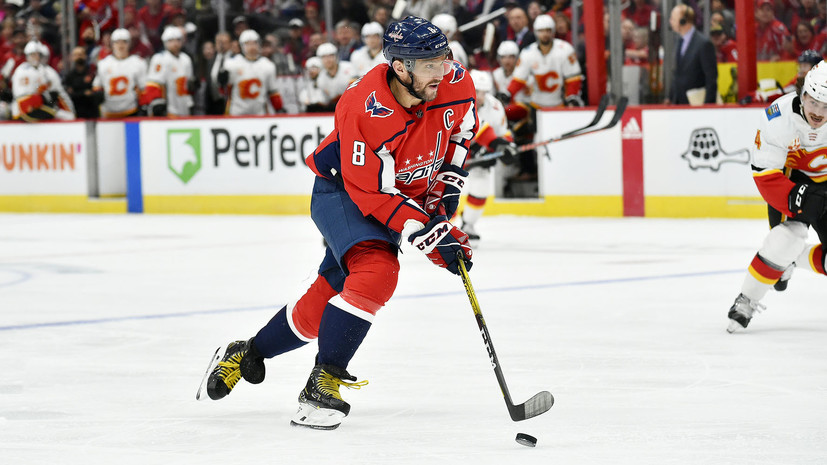 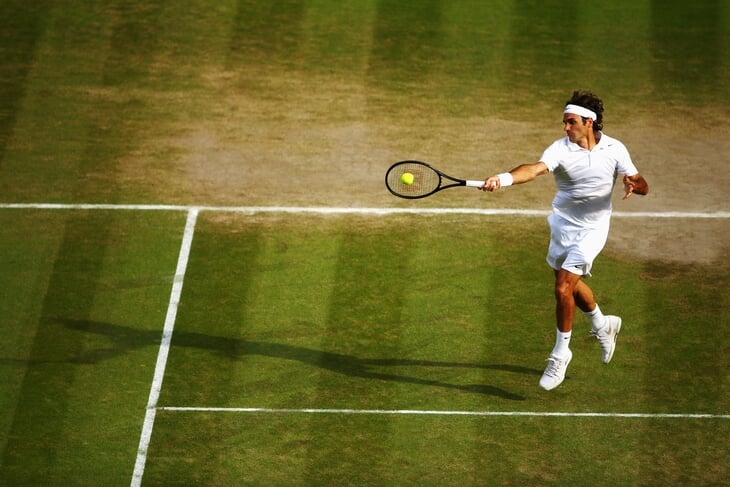 Які спортивні ігри можна назвати літніми, а які зимовими?
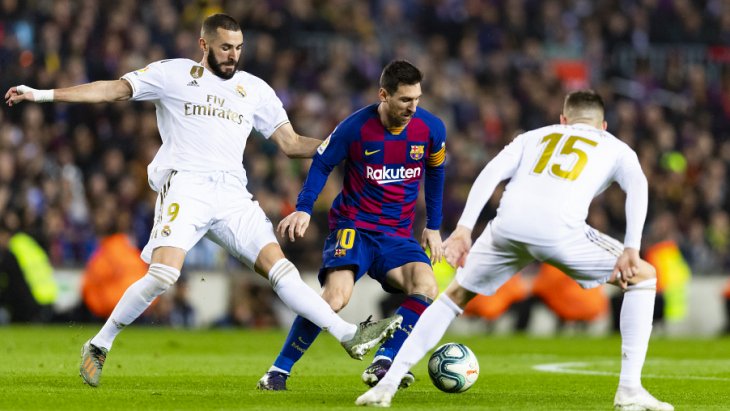 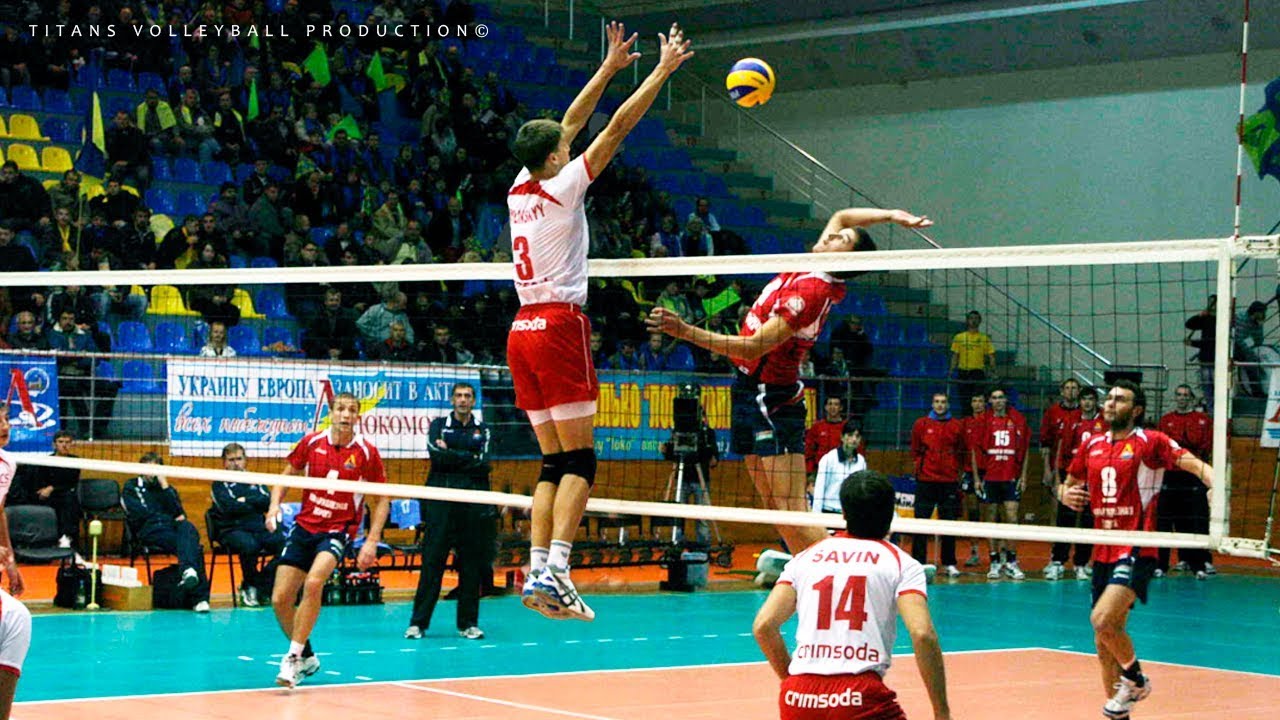 Назви предмети, які призначено для фізичних вправ
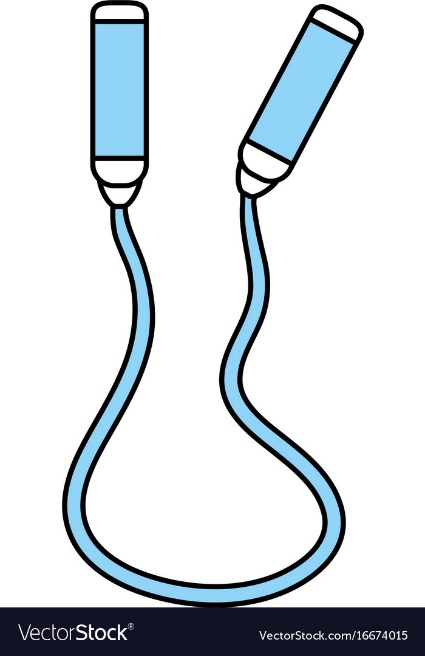 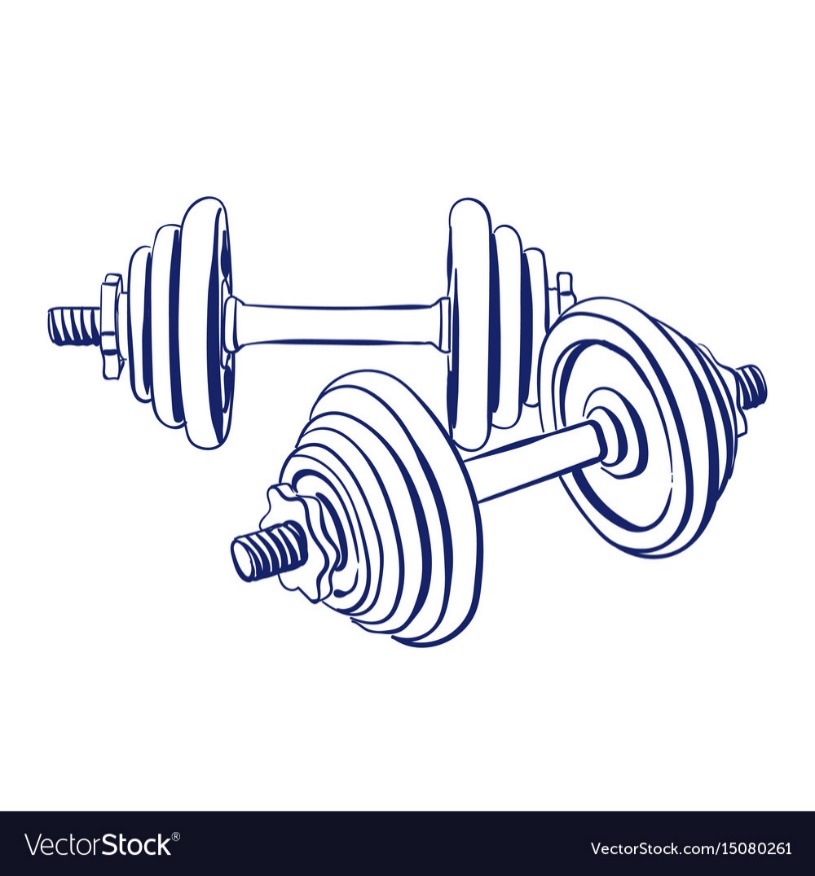 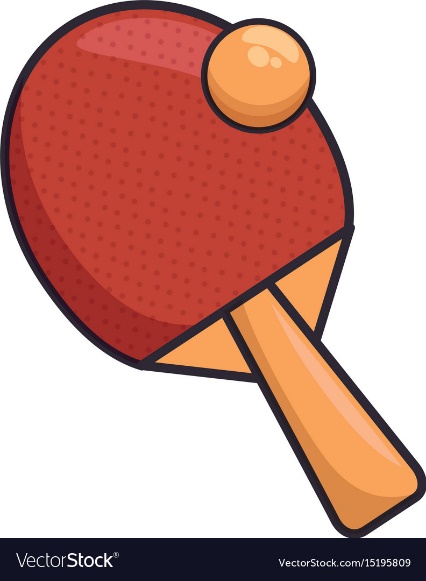 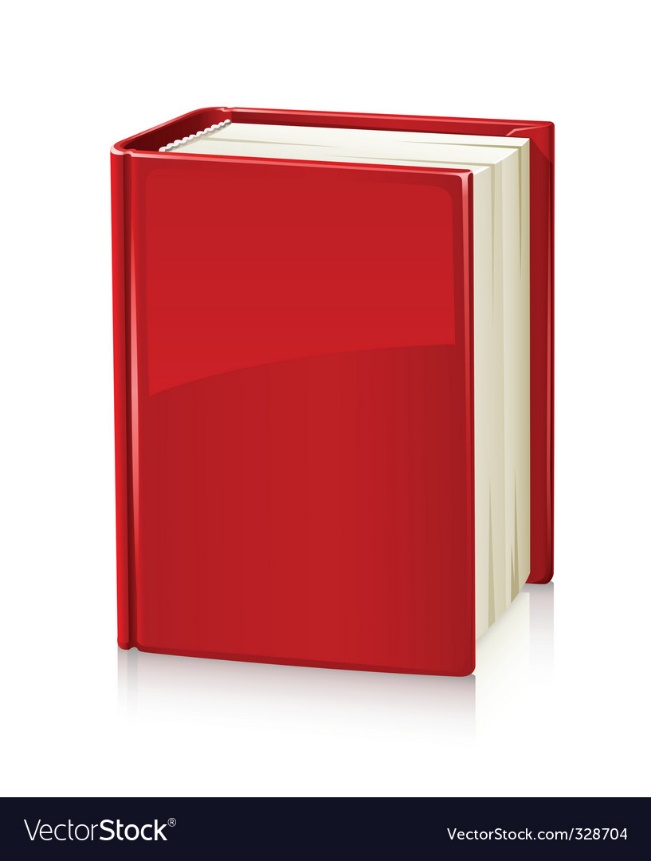 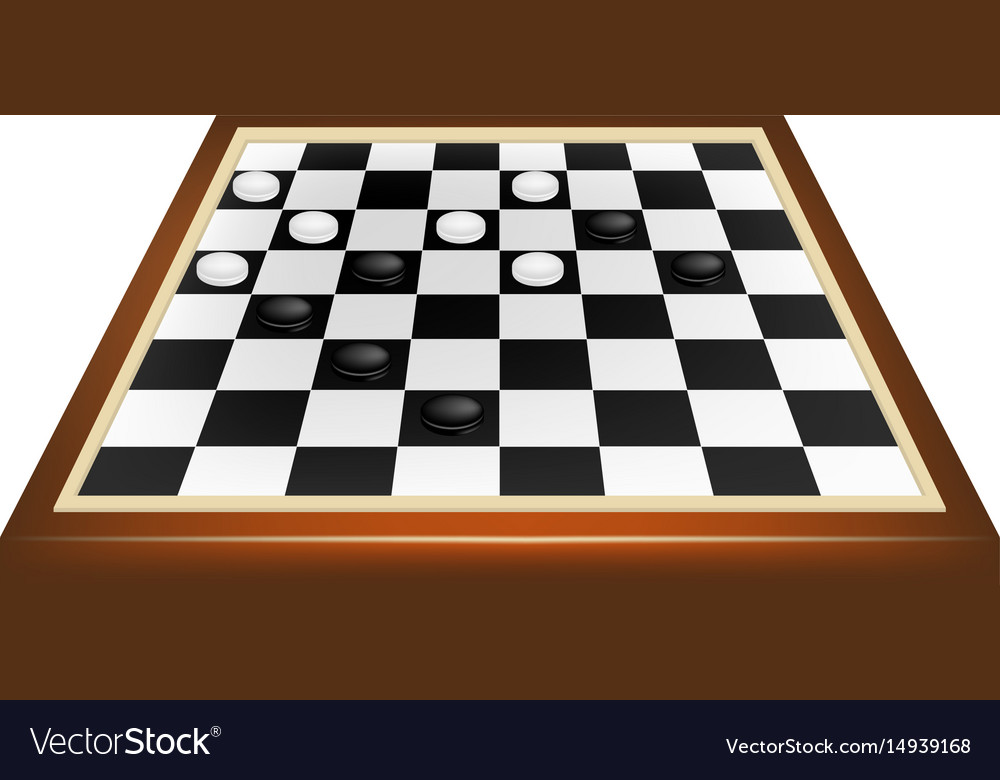 Рухлива вправа «Спортсмени»
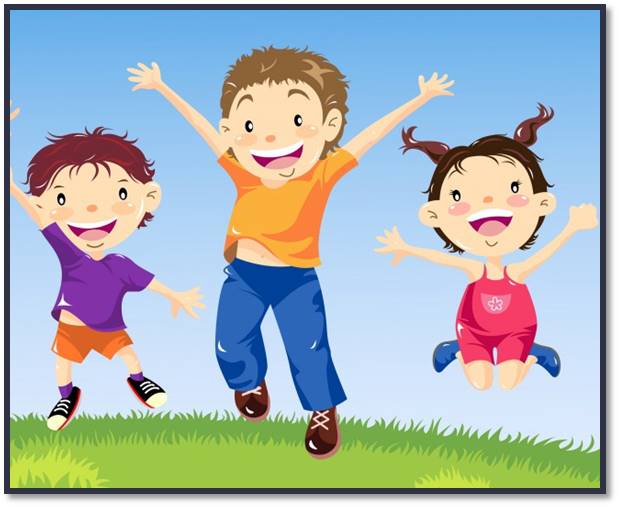 Легка атлетика - біг на місці
Бокс - боксуємо руками
Плавання - кругові оберти руками
Важка атлетика - нахили тулуба
Увага! Увага! В 1-му класі відбуваються спортивні ігри майбутніх олімпійців. 
Я називаю вид спорту, а ти виконуй основні рухи спортсменів.
Парашутний спорт - приземлення (присідання)
Цікаво знати
Наші улюбленці також люблять гратись, рухатись. Котик любить - ловити свій хвостик. Собака любить приносити кинуту палку господарю.
Пташки, папуги повинні політати по кімнаті.
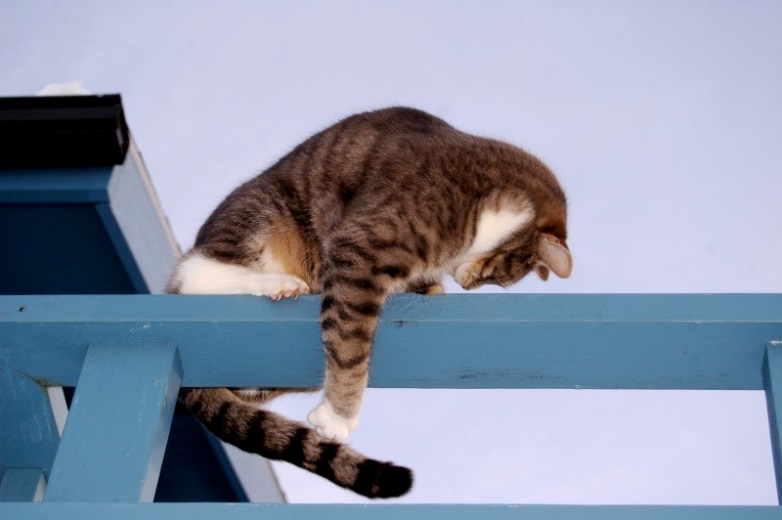 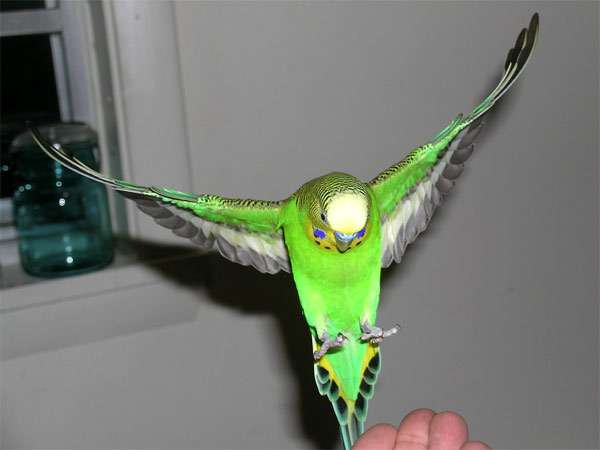 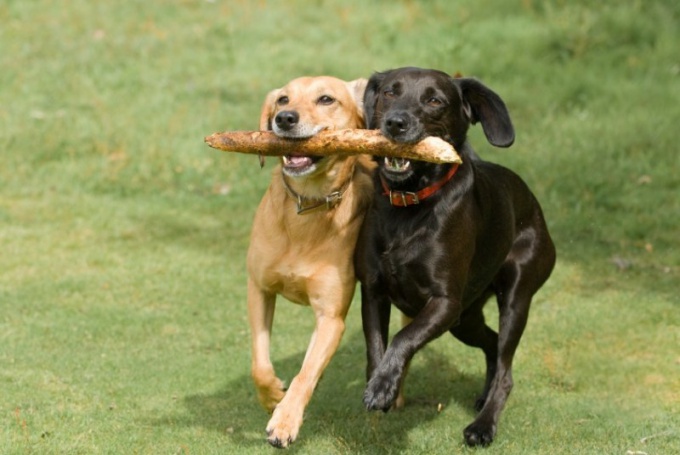 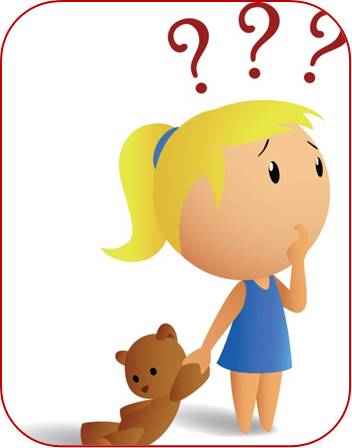 Відгадай загадку
Б’ють мене старі й малі
І в повітрі, й на землі,
Та від цього не вмираю,Тільки весело стрибаю.
М’яч
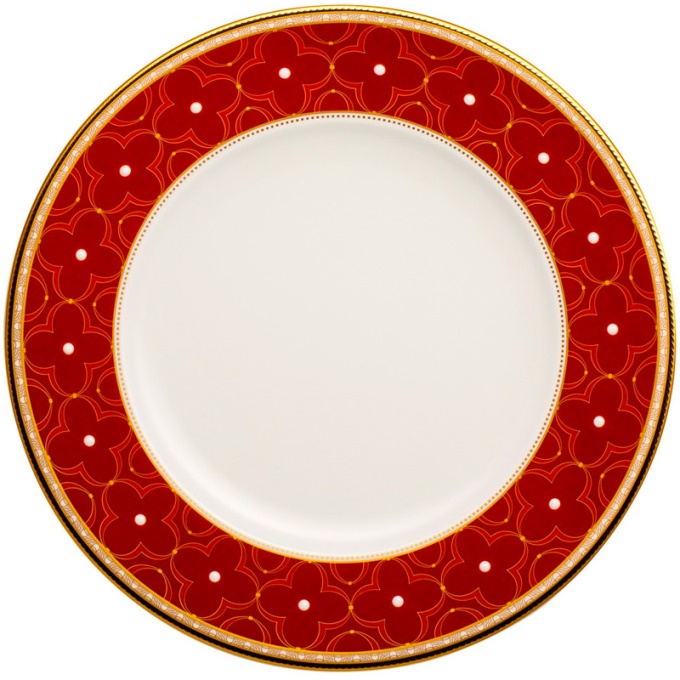 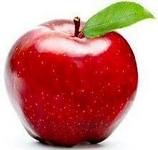 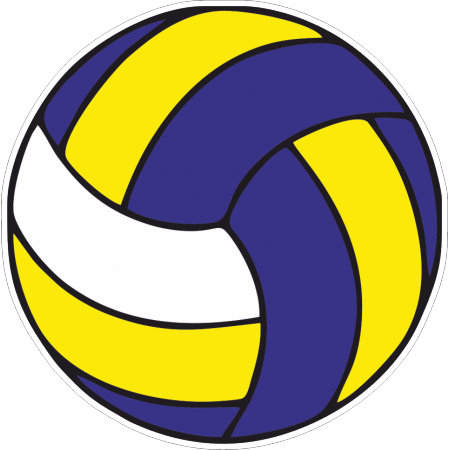 Зошит.
Сторінка
17 №3
Що ти вибереш для ігор узимку, а що влітку?
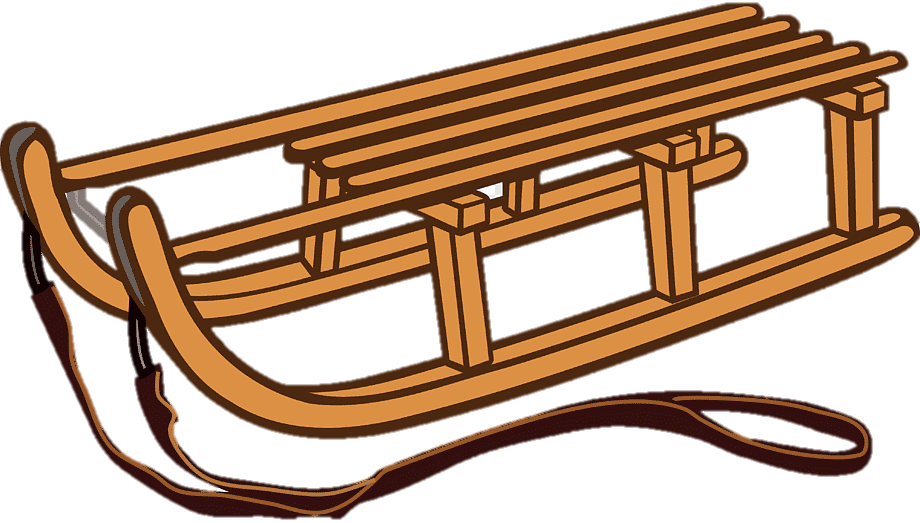 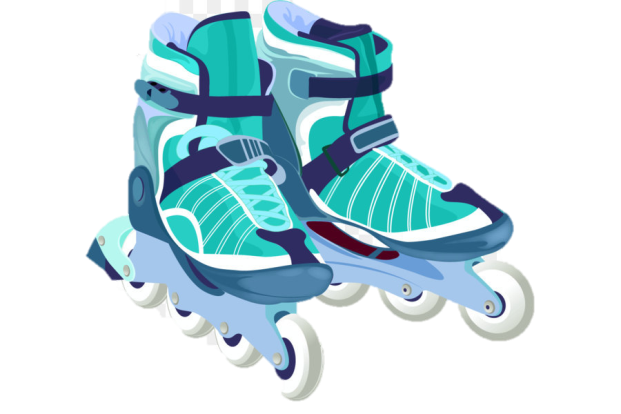 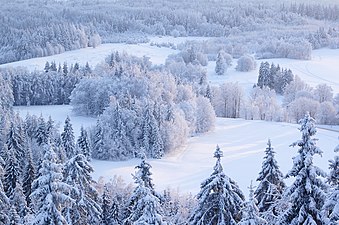 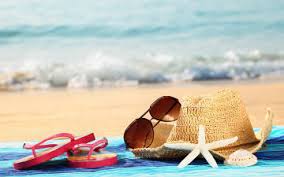 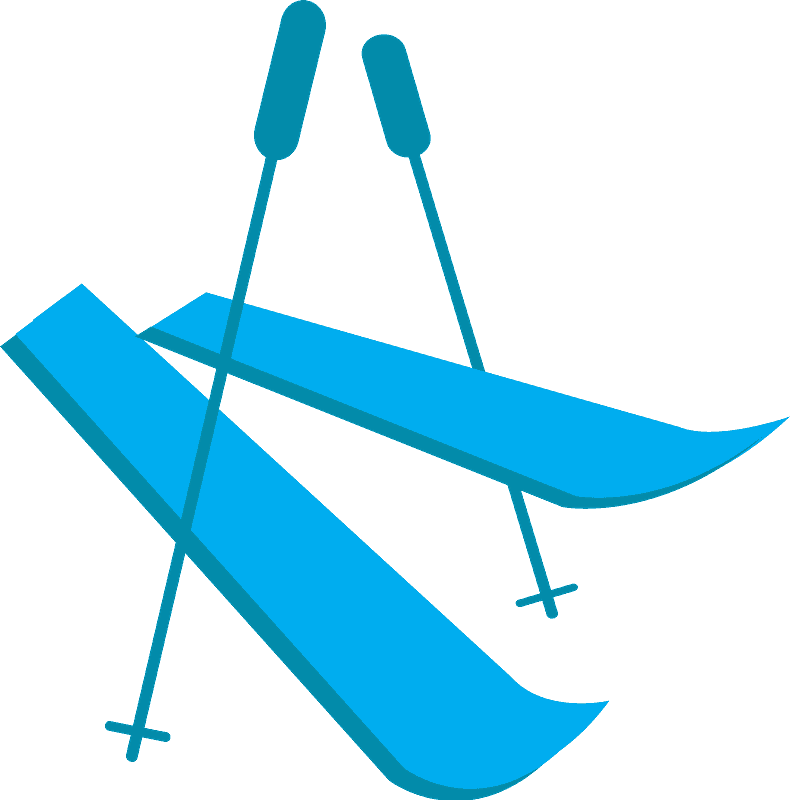 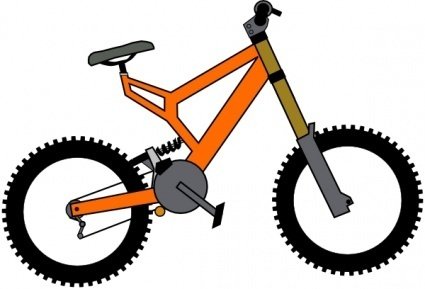 Зошит.
Сторінка
17 №4
Вправа «Мікрофон»
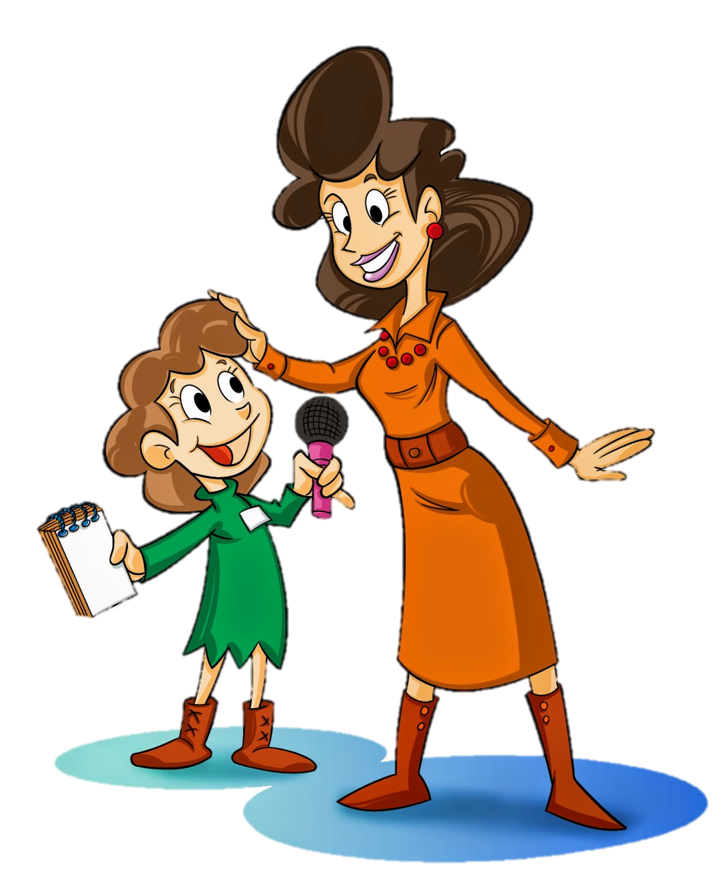 Для чого людині потрібно багато рухатися?
Чи любиш ти спорт?
Чому фізичні вправи приносять користь людині?
Рефлексія
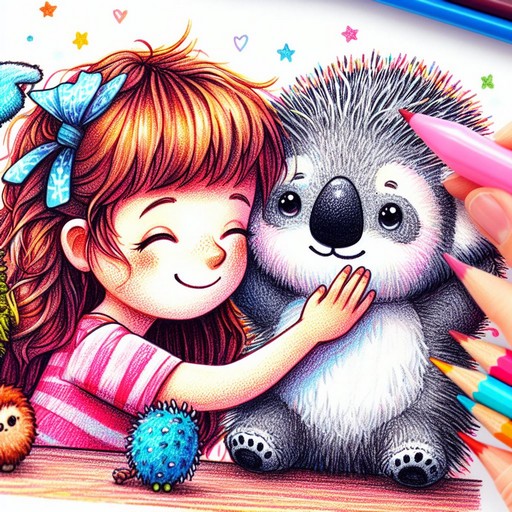 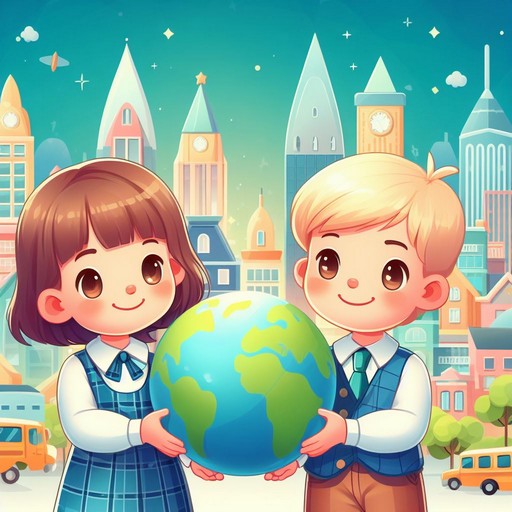 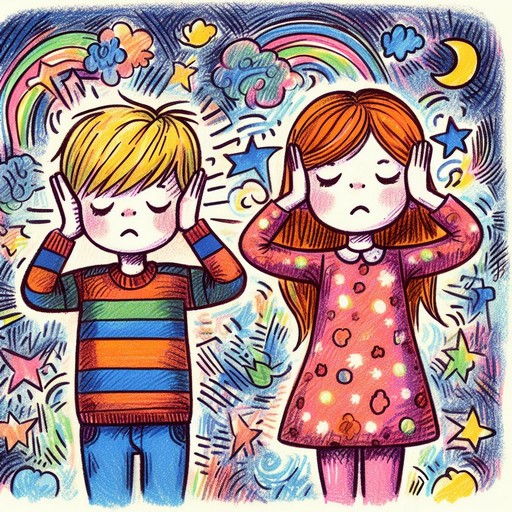 Я прислухаюсь до порад
Це важливо для мене!
Це мені не цікаво!